School Rooms
Back To School
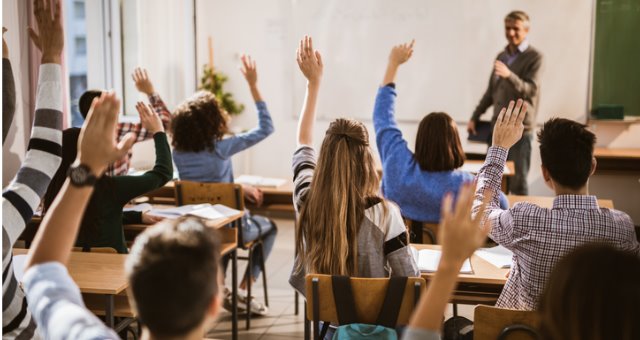 Classroom
2 Timothy 2:15
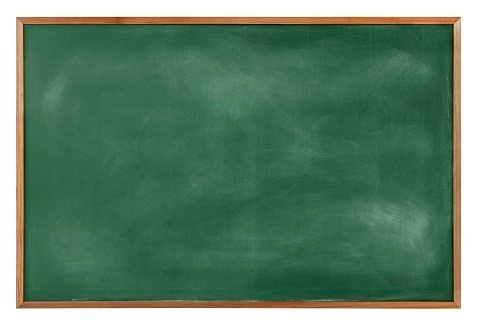 Be diligent (Study) to present yourself approved to God
Acts 8:30–31
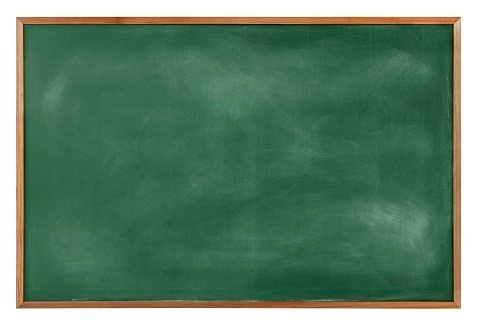 “Do you understand what you are reading?” 
“How can I, unless someone guides me?”
2 Timothy 3:16
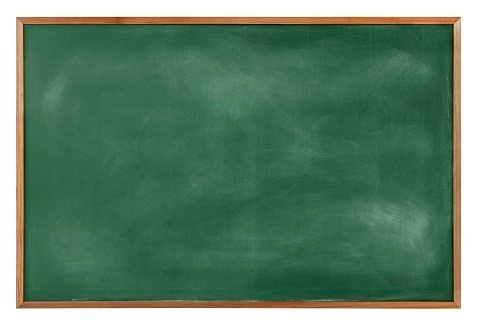 …instruction in righteousness,
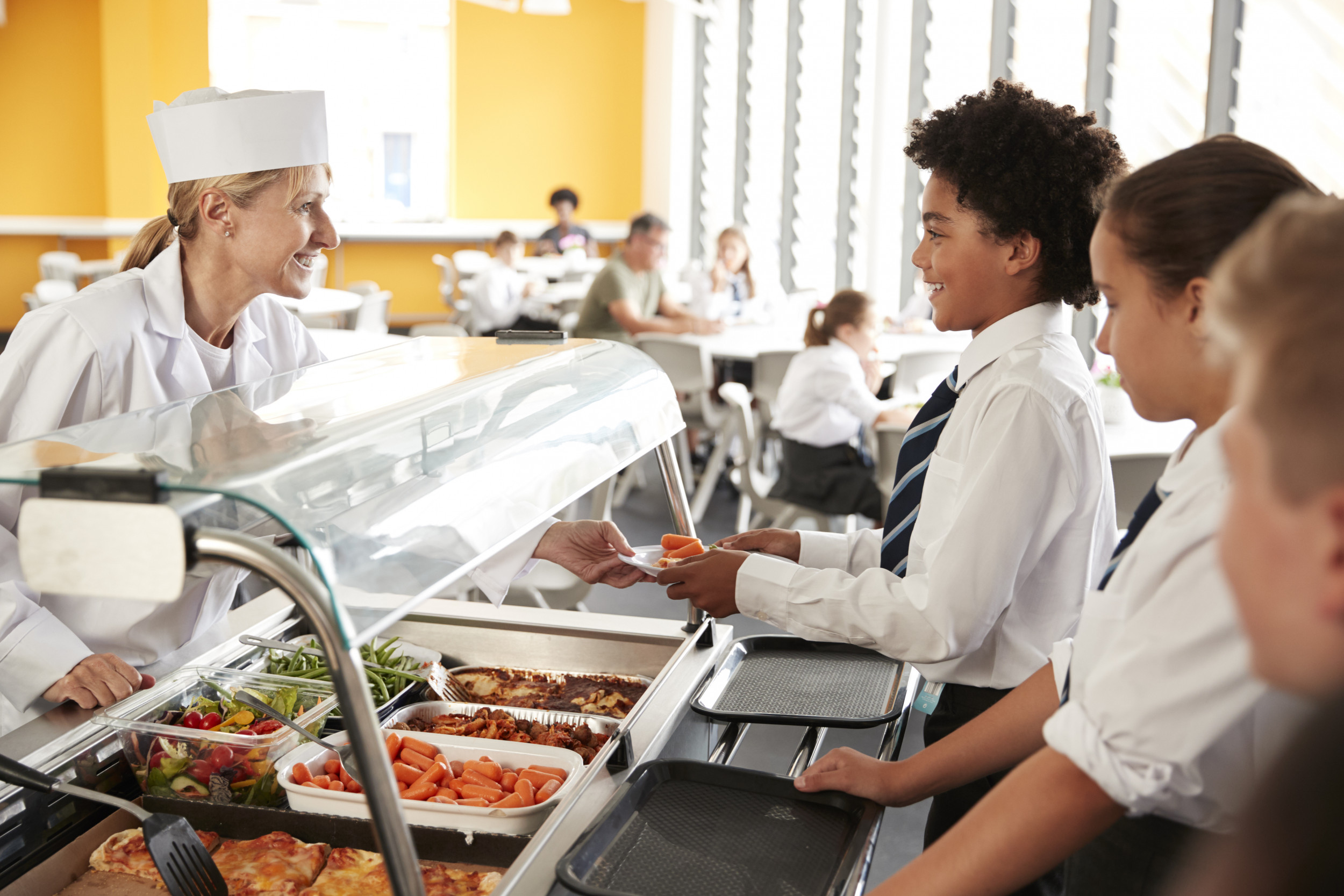 Cafeteria
John 4:34
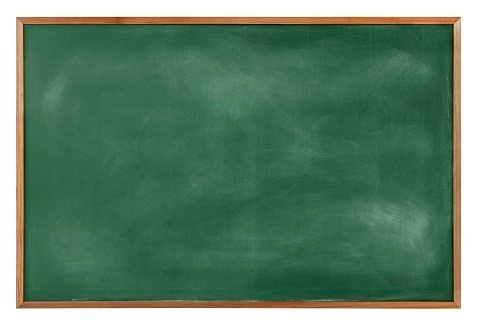 “My food is to do the will of Him who sent Me”
Matthew 5:6
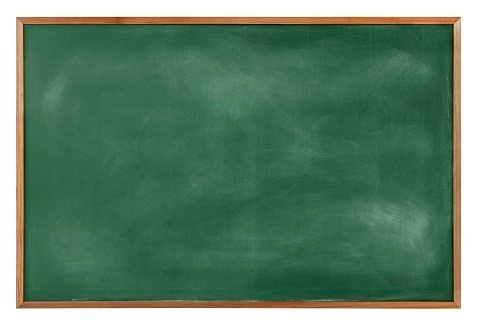 Blessed are those who hunger and thirst for righteousness, For they shall be filled.
John 6:35
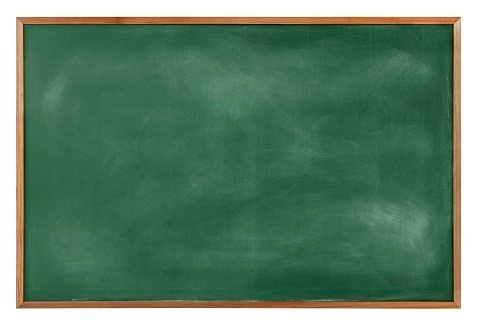 “I am the bread of life. He who comes to Me shall never hunger, and he who believes in Me shall never thirst.”
John 6:27
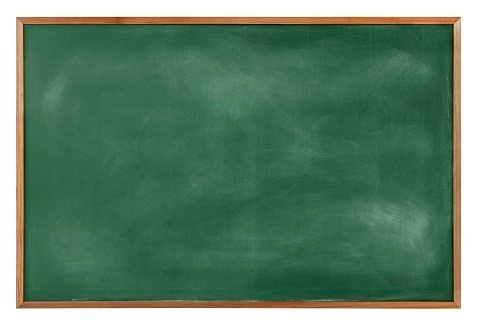 Do not labor for the food which perishes, but for the food which endures to everlasting life, which the Son of Man will give you, because God the Father has set His seal on Him.”
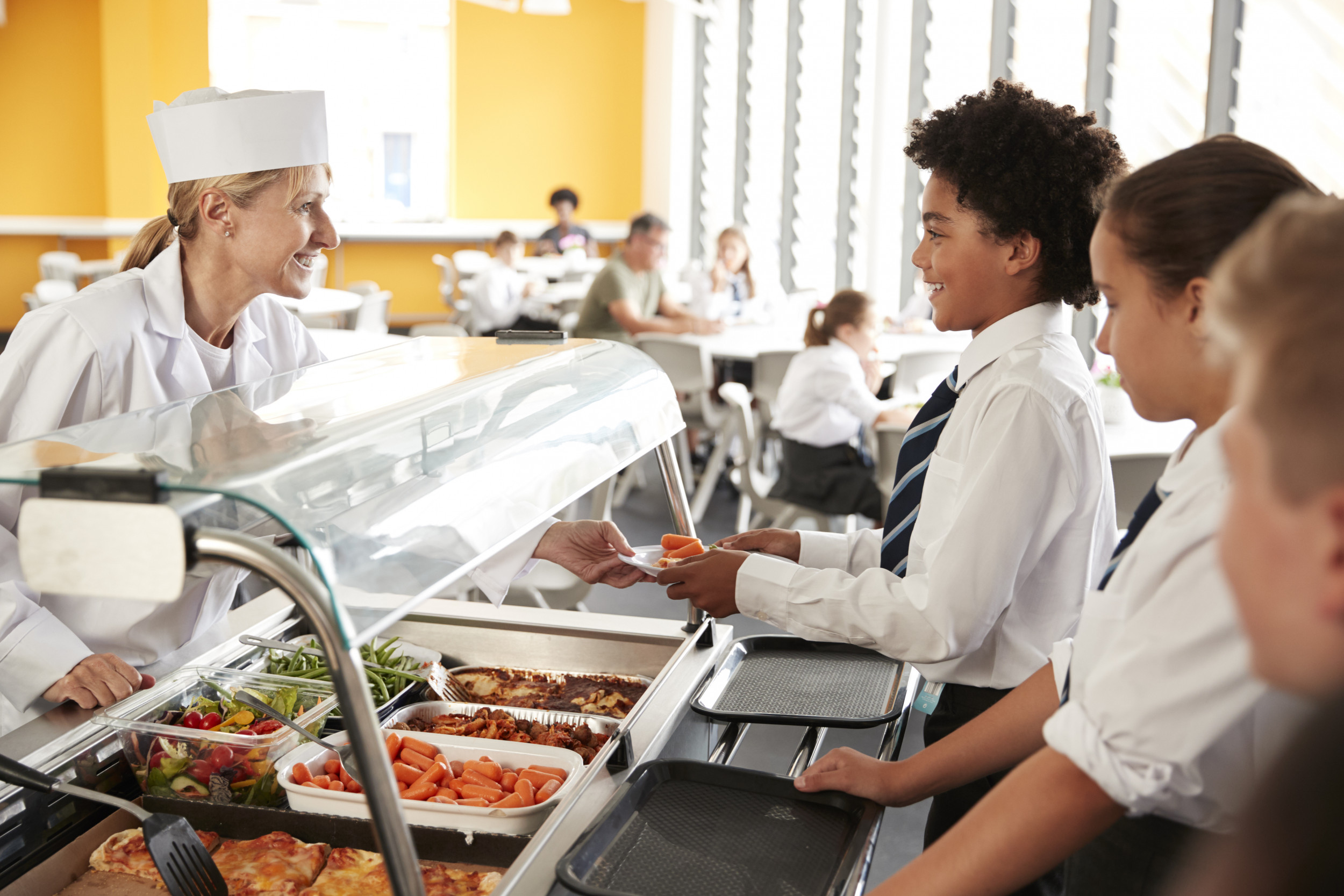 Cafeteria
John 4:34
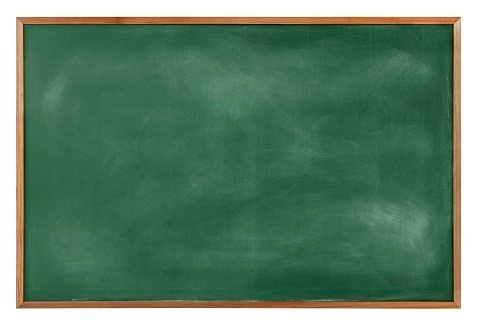 “My food is to do the will of Him who sent Me”
Matthew 5:6
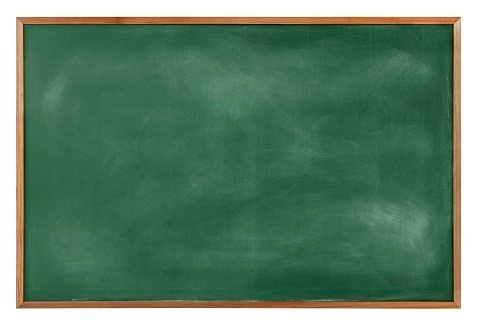 Blessed are those who hunger and thirst for righteousness, For they shall be filled.
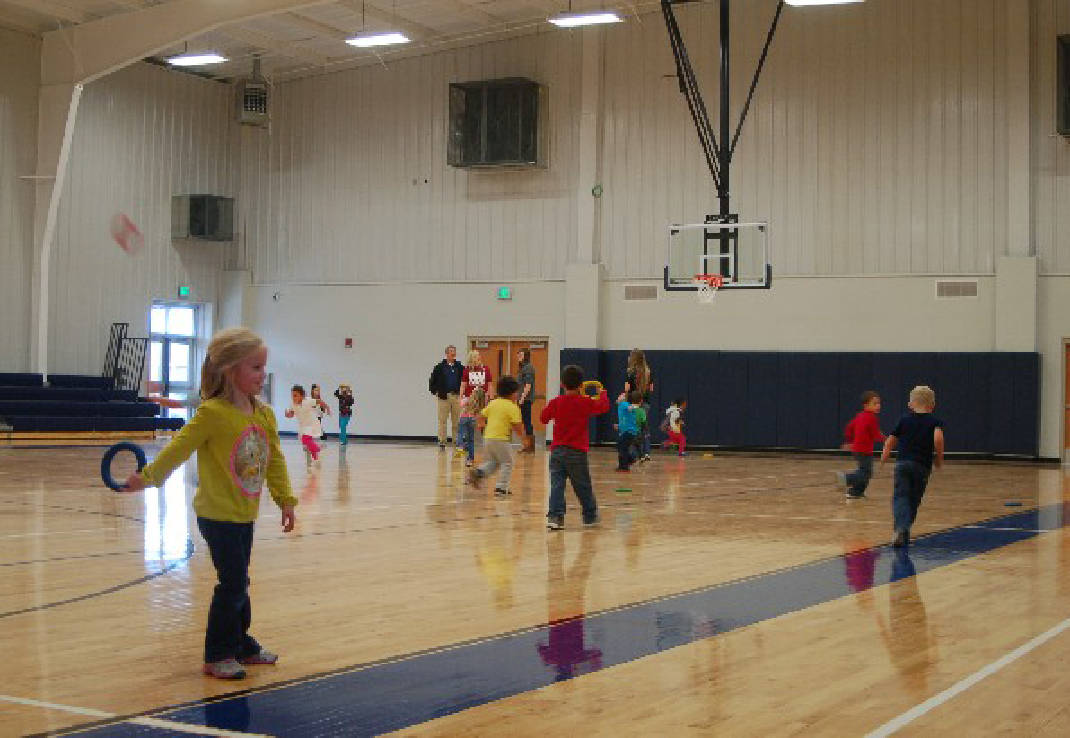 Gymnasium
1 Timothy 4:7–8
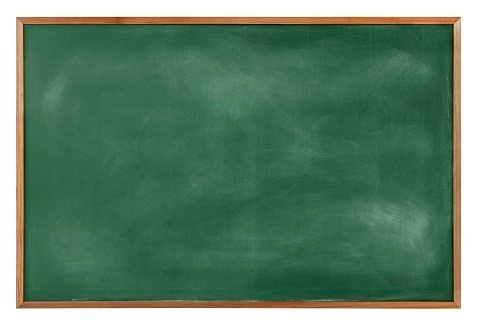 exercise yourself toward godliness. For bodily exercise profits a little, but godliness is profitable for all things
Luke 6:40
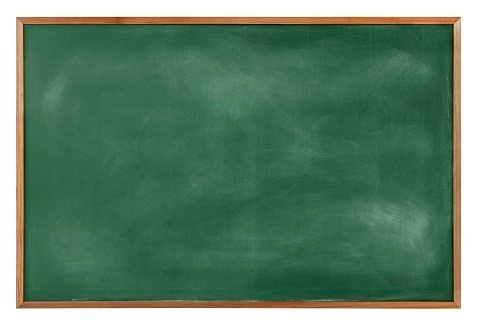 A disciple is not above his teacher, but everyone who is perfectly trained will be like his teacher.
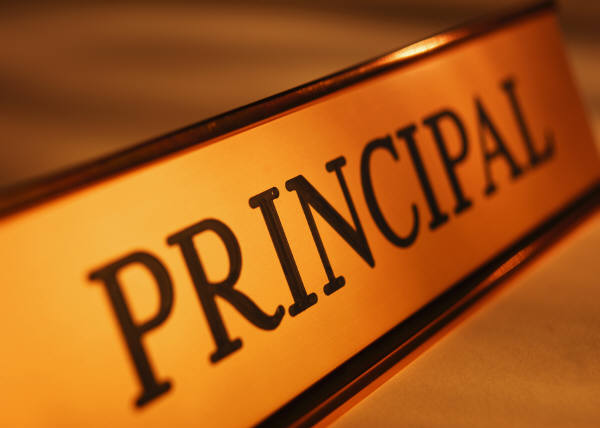 Principal’sOffice
1 Timothy 6:12
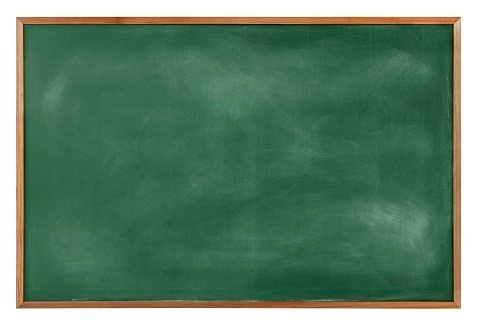 Fight the good fight of faith, lay hold on eternal life, to which you were also called and have confessed the good confession in the presence of many witnesses.
Hebrews 10:31
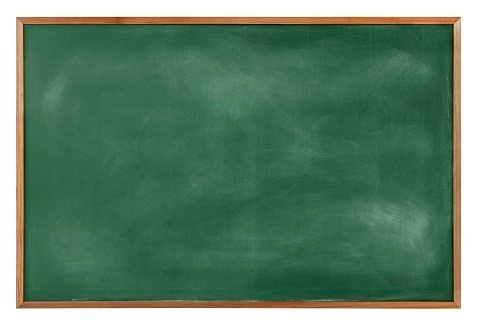 It is a fearful thing to fall into the hands of the living God.
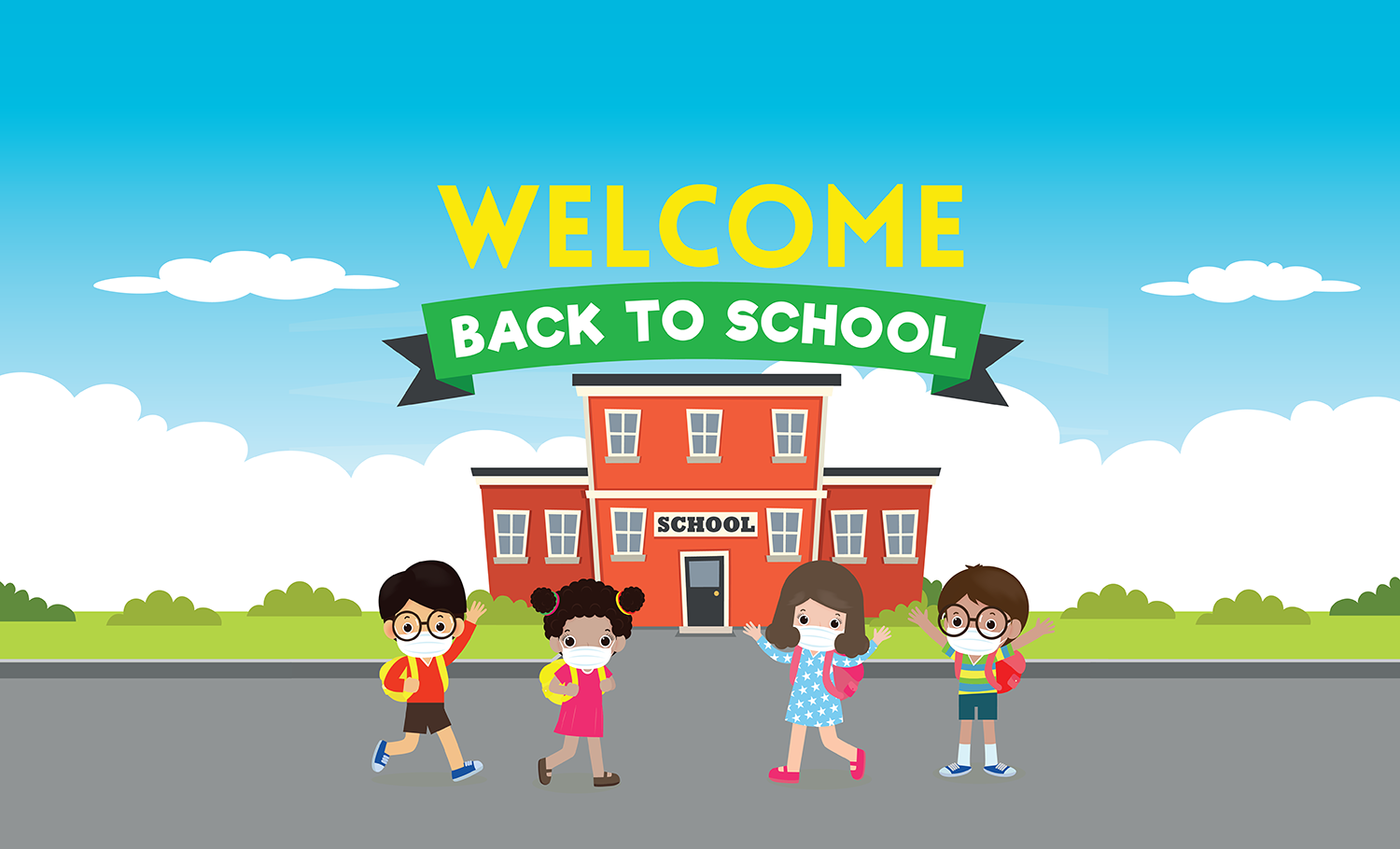 OtherRooms
Rest Room, Supply Room,
Boiler Room, Wash Room